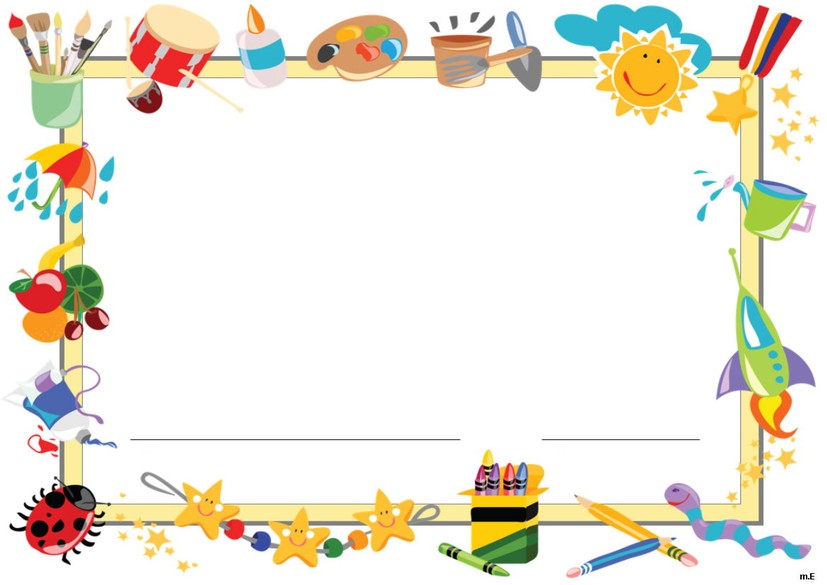 TRƯỜNG MN GIA THƯỢNG
Lĩnh vực: Phát triển nhận thức
Chủ đề: Sự kì diệu của nước và 
           các hiện tượng thiên nhiên
Đề tài: Nhận biết phân biệt hình vuông – hình tròn
Thời gian: 15-20 phút
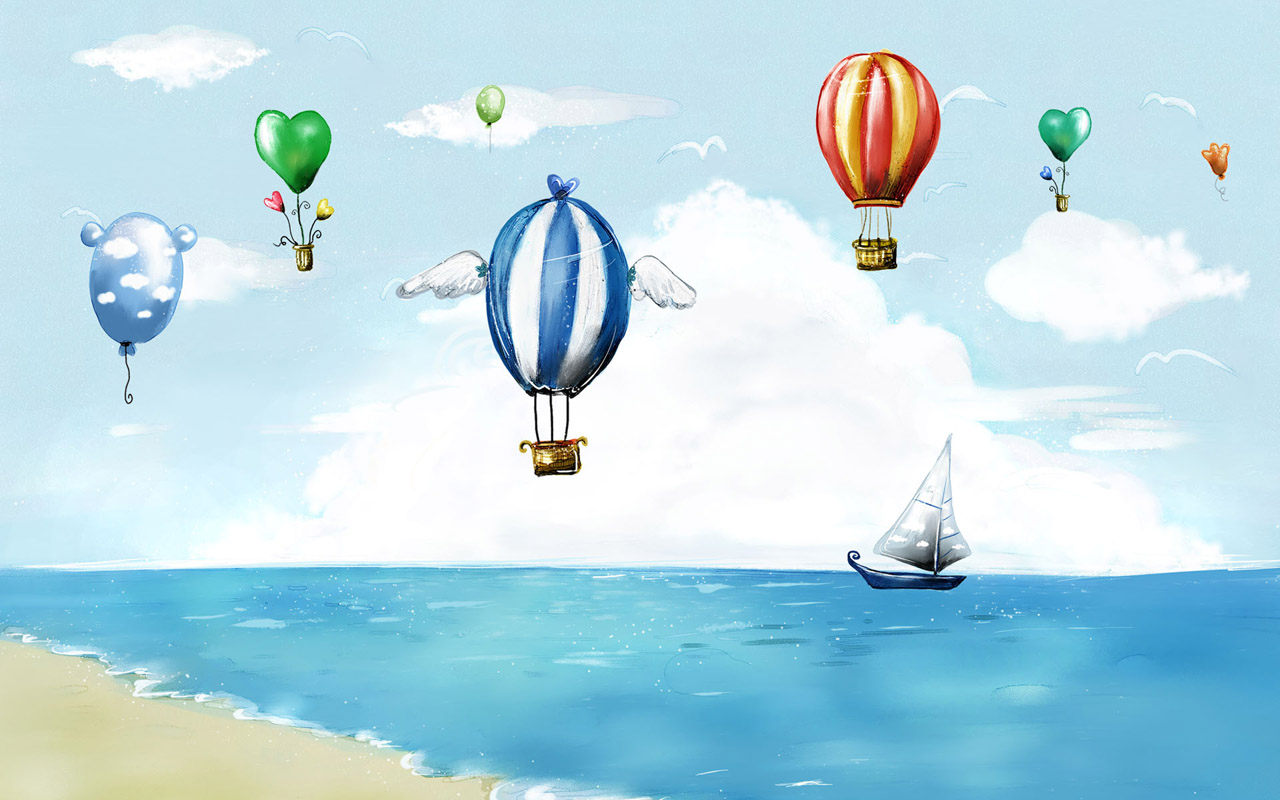 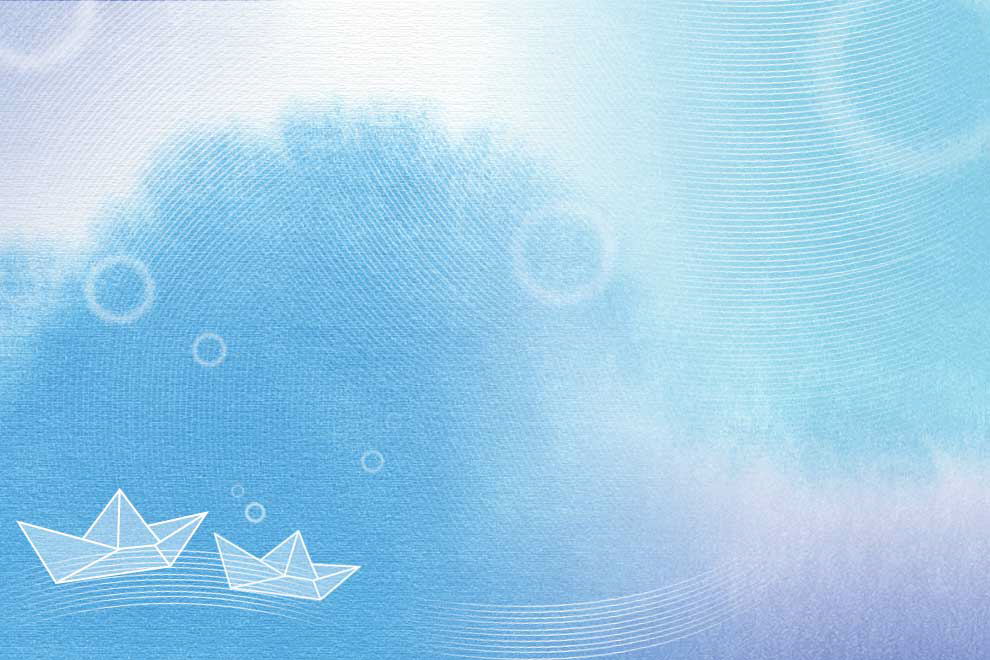 CHÀO MỪNG CÁC BÉ ĐỀN VỚI CHƯƠNG TRÌNH “ĐỐ VUI” CÙNG CÔ MÂY
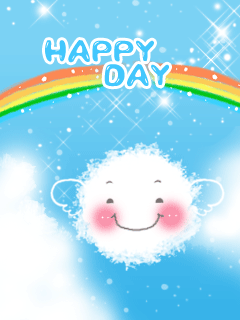 HÌNH TRÒN
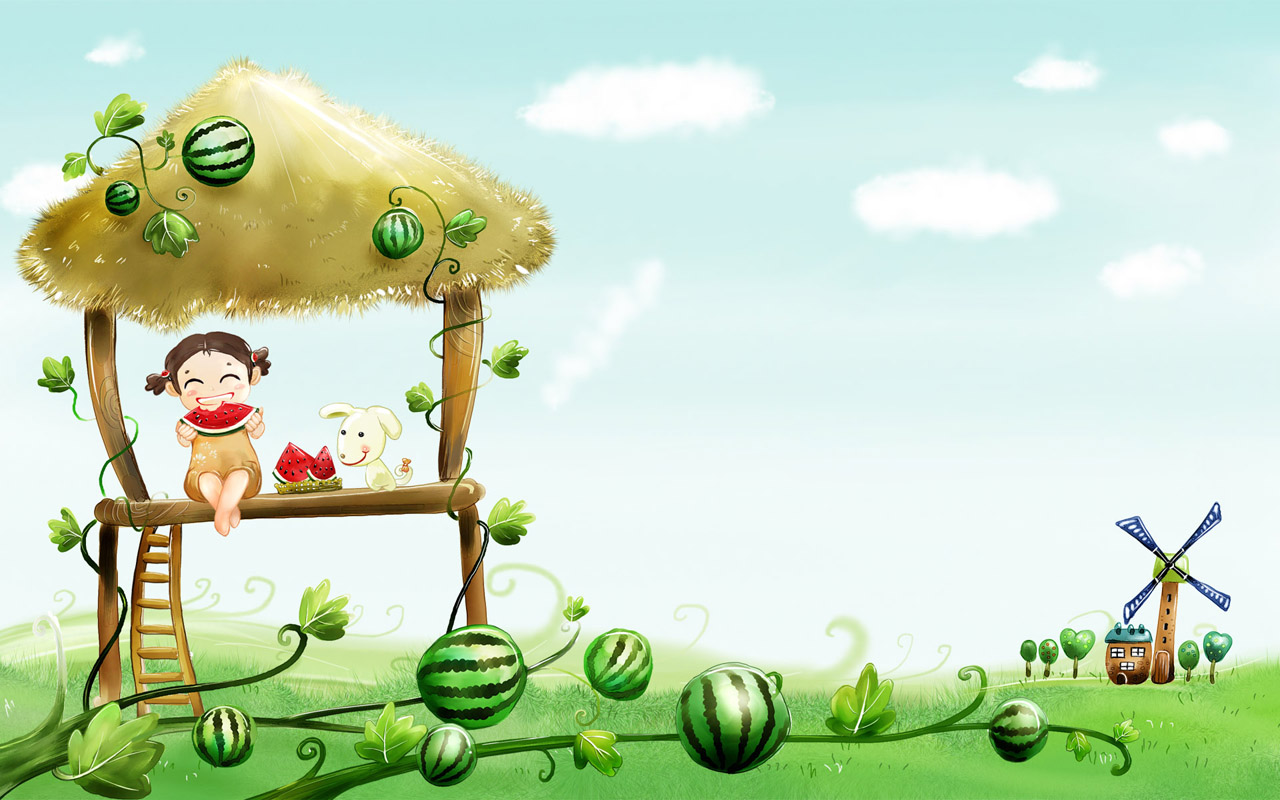 Cô mây đố các con hình có đường cong tròn khép kín là hình gì?
HÌNH TRÒN
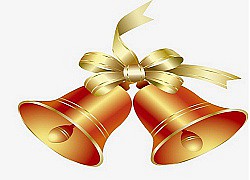 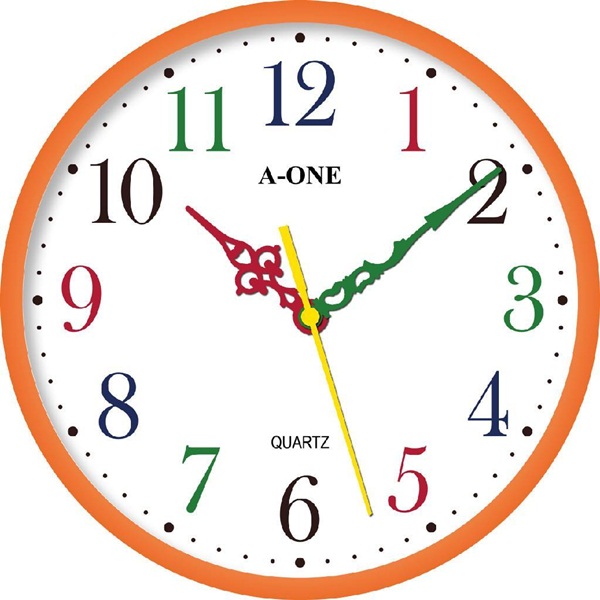 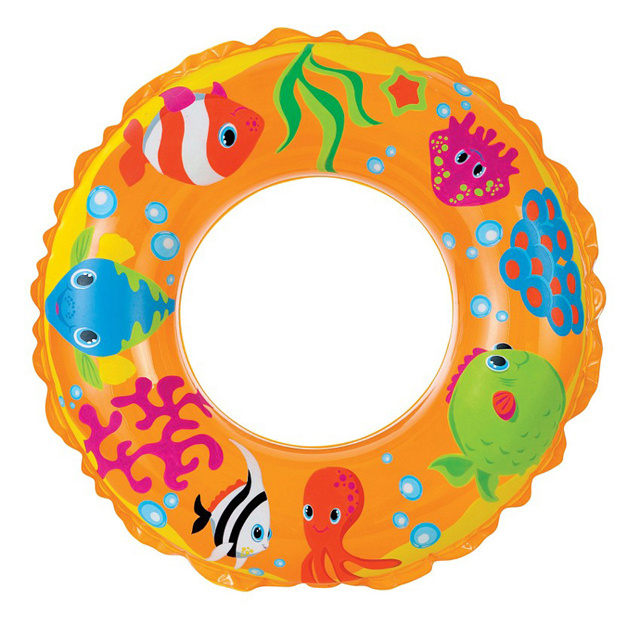 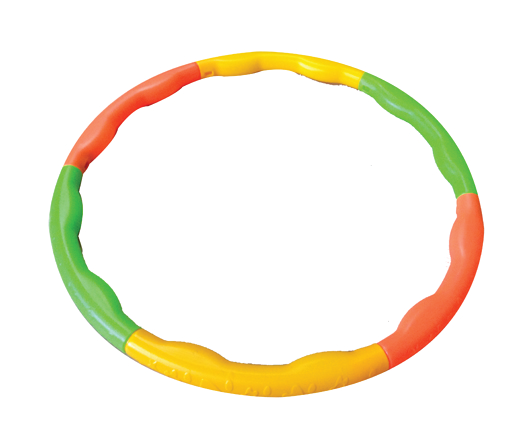 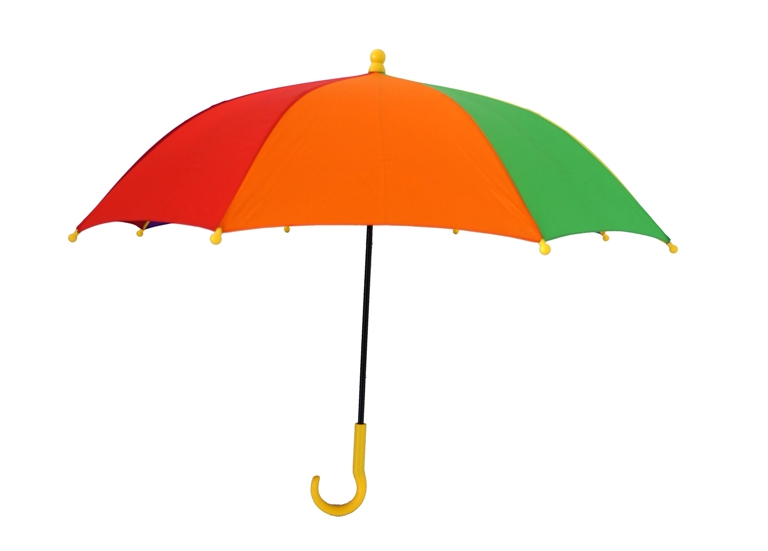 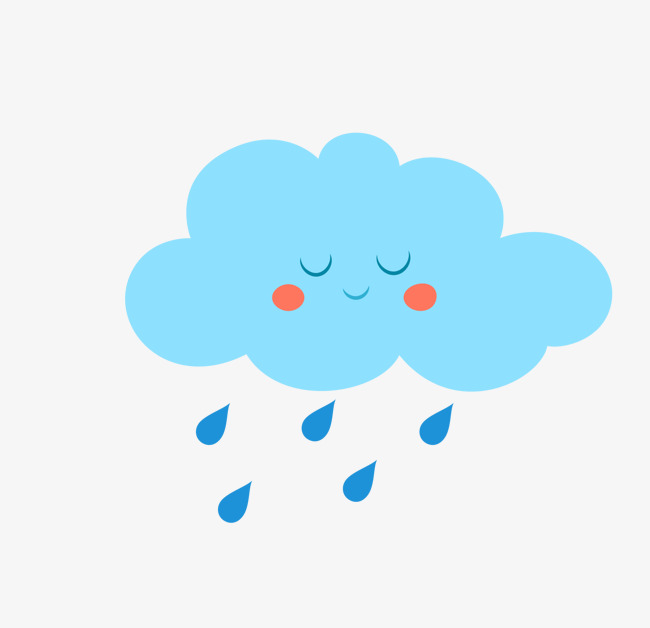 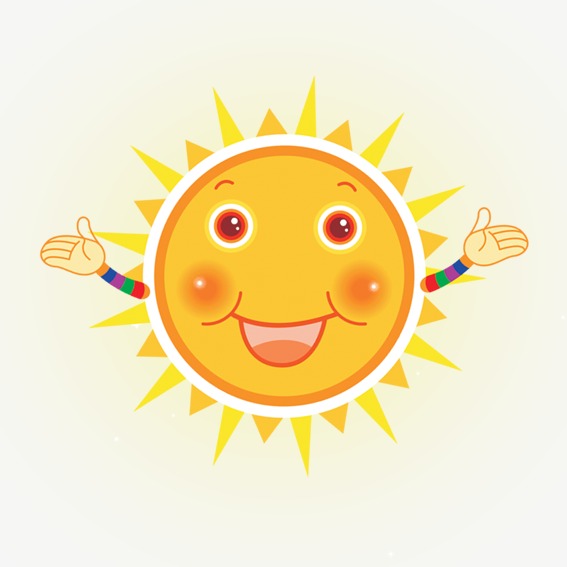 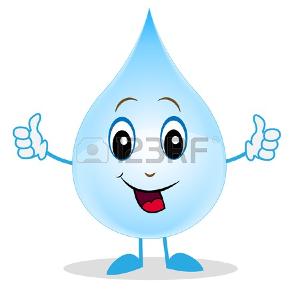 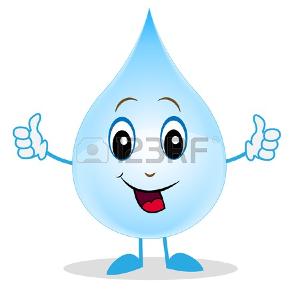 HÌNH VUÔNG
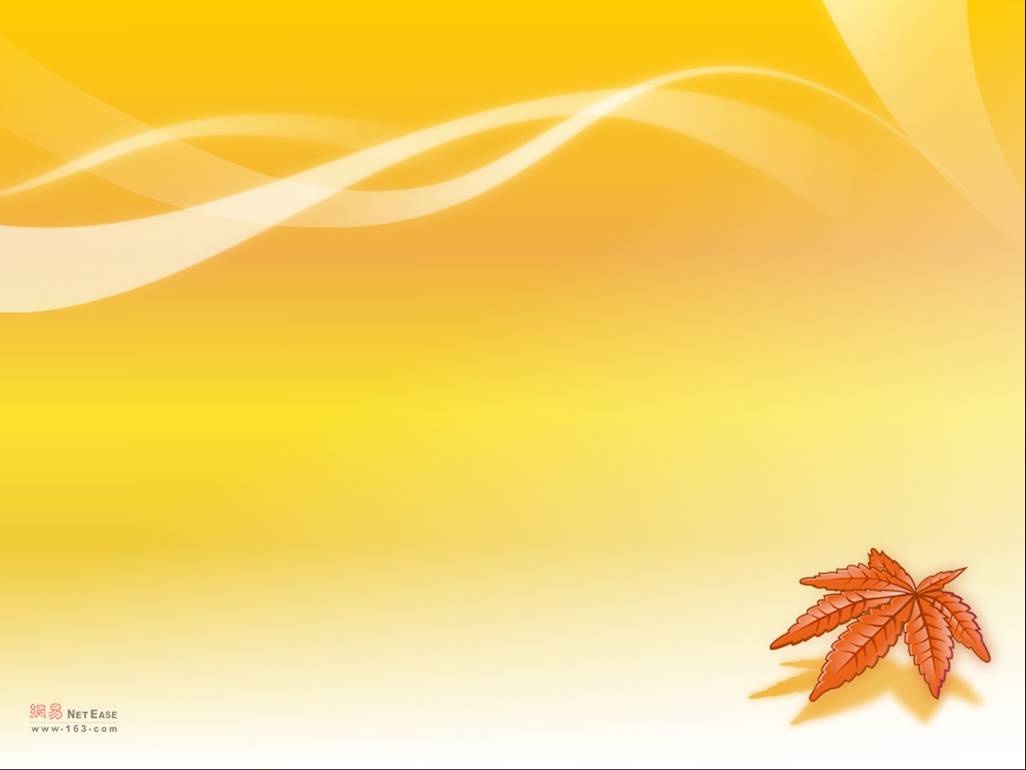 HÌNH VUÔNG CÓ MẤY CẠNH? MẤY GÓC
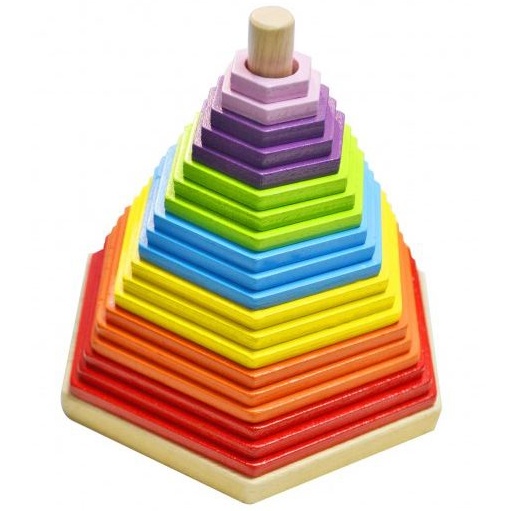 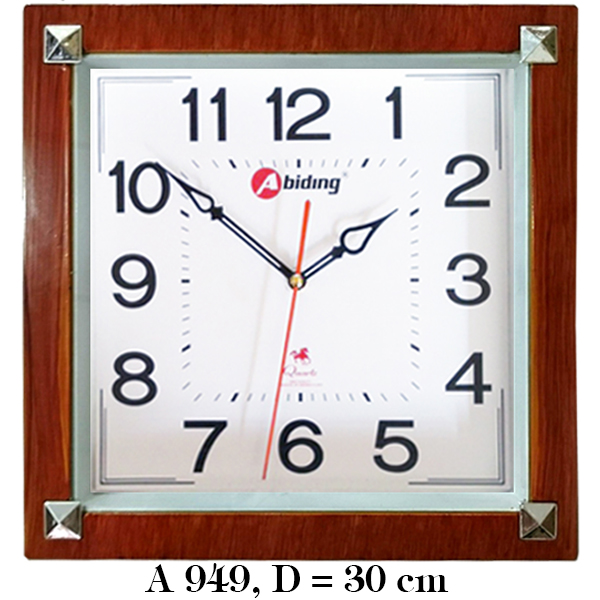 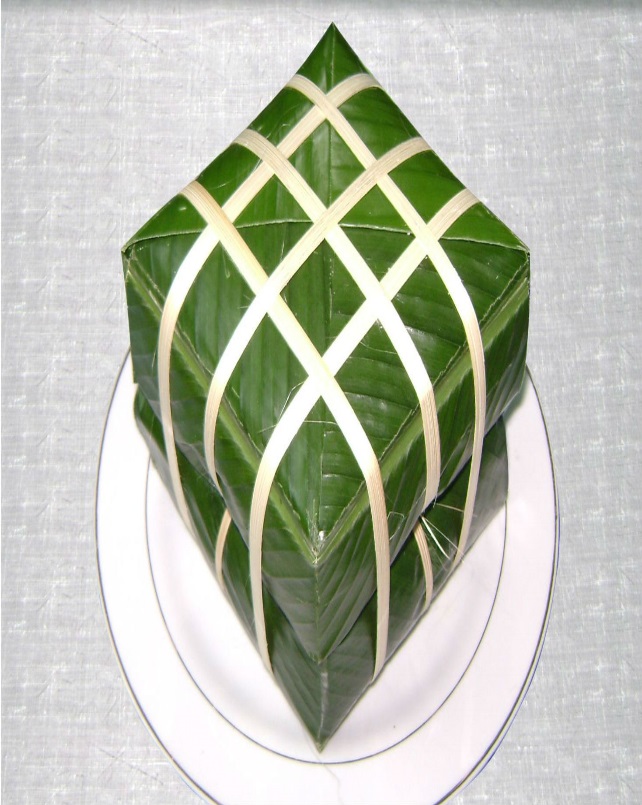 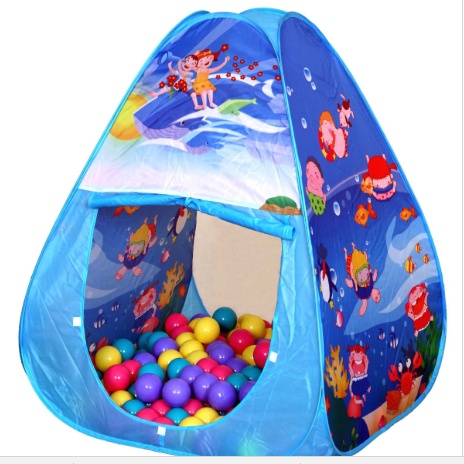 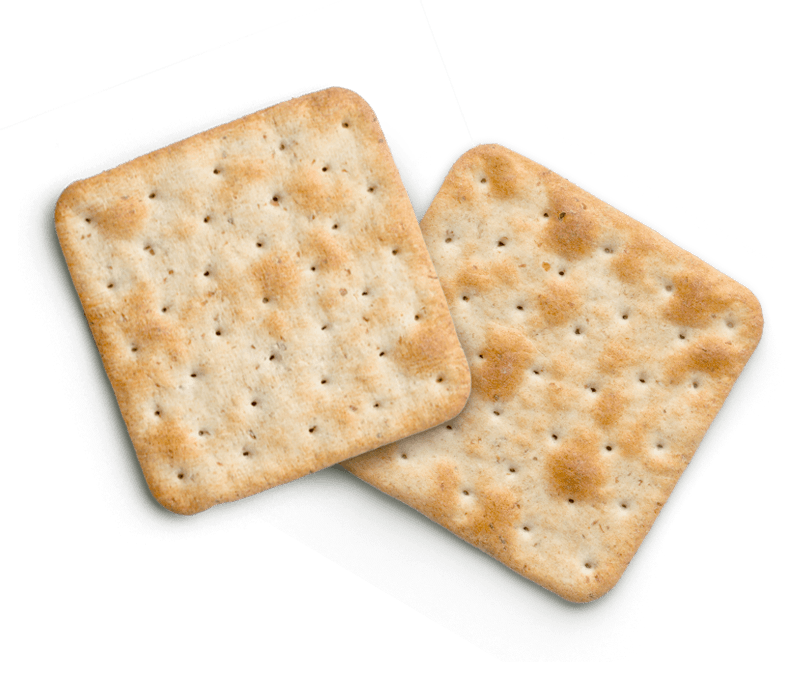 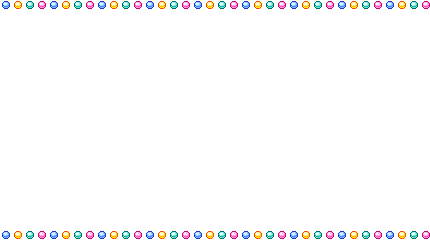 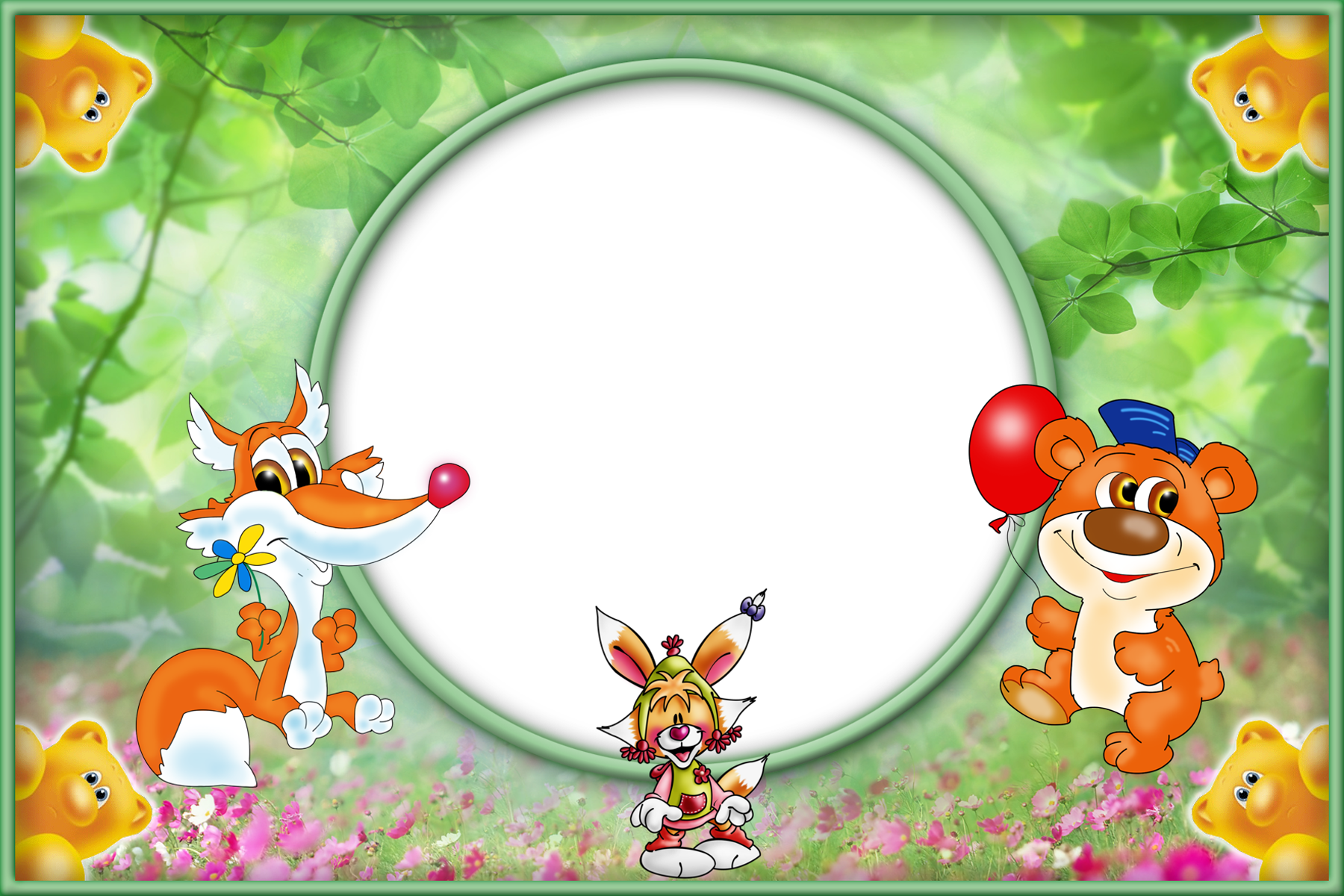 Các cô ơi! hãy 
Cùng bé thi tài nhé!